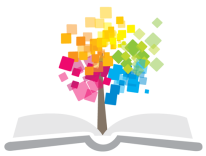 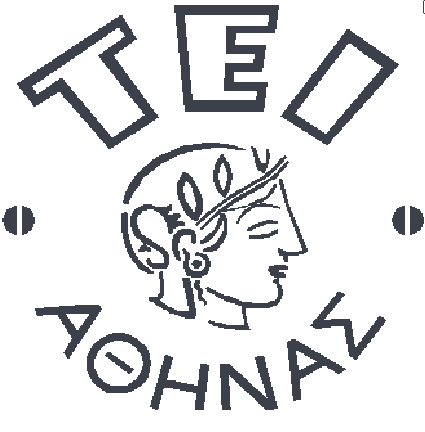 Ανοικτά Ακαδημαϊκά Μαθήματα στο ΤΕΙ Αθήνας
Μεταγλωττιστές (Compilers) (Θ)
Ενότητα 10: Παραγωγή Ενδιάμεσου Κώδικα 
(Σημασιολογικές ρουτίνες μετάφρασης-Μέρος Α)

Κατερίνα Γεωργούλη
Τμήμα Μηχανικών Πληροφορικής ΤΕ
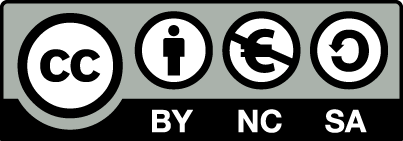 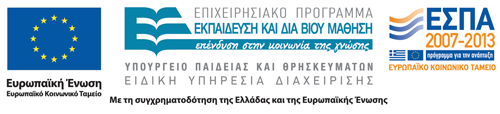 Ενδιάμεσος κώδικας
Αποτελεί σειρά ενδιάμεσων αναπαραστάσεων του πηγαίου κώδικα:
Για κάθε δομή της γλώσσας προσδιορίζεται ο αντίστοιχος ενδιάμεσος κώδικας σε ενδιάμεση γλώσσα.
Διευρύνεται ο συντακτικός αναλυτής με σημασιολογικές ρουτίνες που παράγουν ενδιάμεσο κώδικα
Οι σημασιολογικές ρουτίνες χρησιμοποιούν:
Σχέδιο παραγωγής ενδιάμεσου κώδικα
Μεταβλητές ιδιοτήτων (attributes) για κάθε σύμβολο της γραμματικής
1
Πρωταρχικές σημασιολογικές ρουτίνες ΚΤΔ (1 από 2)
Τυπικές Διαδικασίες:
lookup (N) 	επιστρέφει τη δ/νση του πίνακα συμβόλων για το τερματικό όρο Ν
newTemp (t) δημιουργεί νέα προσωρινή μεταβλητή
newLabel (S) δημιουργεί νέα ετικέτα
gen (....) γεννά την επόμενη γραμμή κώδικα τριών διευθύνσεων
anal (Ε, Ε.place) αναλύει την Ε και τοποθετεί τη τιμή της ιδιότητας place (π.χ. τη value) στο Ε.place
2
Πρωταρχικές σημασιολογικές ρουτίνες ΚΤΔ (2 από 2)
Παράμετροι διαδικασιών:
E.place:      η διεύθυνση που κρατά την τιμή της ιδιότητας place  που αφορά στην έκφραση E κατά την ολοκλήρωση της ενδιάμεσης  μετάφρασής της 
E.code:      οι γραμμές ενδιάμεσου κώδικα που «γεννούνται» κατά την εφαρμογή του σχεδίου μετάφρασης για  την πηγαία έκφραση  E
id.lexeme: η διεύθυνση του id στον πίνακα συμβόλων
nextstat:    καθολική μεταβλητή που επιστρέφει τη διεύθυνση της νέας γραμμής ενδιάμεσου κώδικα που θα δημιουργηθεί κατά την εφαρμογή του σχεδίου μετάφρασης                                                  (κάθε κλήση στη gen(…) αυξάνει τη nextstat κατά 1)
3
Παραγωγή ΚΤΔ για την ανάθεση
Παράδειγμα: Εσωτερικό αποτέλεσμα δημιουργίας ενδιάμεσου κώδικα για την:    
a := b*-c + d*-e
assign
a
+
*
*
t1 := -c 
t2 := b * t1
t3 := -e 
t4 := d * t3
t5 := t2 + t4
a:= t5
d
uminus
uminus
b
c
e
E.code
E.place
4
Παράδειγμα
Παραγωγή ενδιάμεσου κώδικα για την άθροιση
Παραγόμενος κώδικας για το αριστερό σκέλος
Γραμματική ιδιοτήτων
E.value= newtemp ()
E.code = 
   E1.code || E2.code  ||
   gen(E. value ‘=’  E1. value ‘+’ E2. value)
E.code = ‘ ’
Παραγωγή γραμμής κώδικα τριών δ/νσεων για καταχώρηση τελικού αποτελέσματος άθροισης
Παραγόμενος κώδικας για το δεξιό σκέλος
5
Μετάφραση ανάθεσης αριθμητικών εκφράσεων
6
Παράδειγμα παραγωγής ενδιάμεσου κώδικα για την πρόσθεση (1 από 5)
Παράδειγμα: Εσωτερικό αποτέλεσμα δημιουργίας ενδιάμεσου κώδικα για την:    

b*-c + d*-e
b*-c
+
t0
d*-e
*
*
d
uminus
uminus
b
c
e
7
Παράδειγμα παραγωγής ενδιάμεσου κώδικα για την πρόσθεση (2 από 5)
Παράδειγμα: Εσωτερικό αποτέλεσμα δημιουργίας ενδιάμεσου κώδικα για την:    

b*-c + d*-e
b
+
b*-c
*
*
d
uminus
uminus
b
-c
c
e
8
Παράδειγμα παραγωγής ενδιάμεσου κώδικα για την πρόσθεση (3 από 5)
Παράδειγμα: Εσωτερικό αποτέλεσμα δημιουργίας ενδιάμεσου κώδικα για την:    

b*-c + d*-e
b
+
b*-c
d*-e
*
*
d
uminus
uminus
b
-c
c
e
d
-e
9
Παράδειγμα παραγωγής ενδιάμεσου κώδικα για την πρόσθεση (4 από 5)
Παράδειγμα: Εσωτερικό αποτέλεσμα δημιουργίας ενδιάμεσου κώδικα για την:    
b*-c + d*-e
t1 := (lookup b)
t2 := -c 
t3 := t1 * t2
E1.place
t0
t4 := (lookup d)
t5 := -e 
t6 := t4 * t5
d*-e
b*-c
E2.place
t0 := t3 + t6
E.place
d
-e
10
Παράδειγμα παραγωγής ενδιάμεσου κώδικα για την πρόσθεση (5 από 5)
Κλήσεις πρωταρχικών ρουτινών 
analaddition (b*-c + d*-e, E.val)
   newtemp(E.place) 
   analmult (b*-c, E1.place)
	 newtemp(E1.place), lookup (b),  analminus (c, E4.place)
	gen (E1.val) ‘:=‘ E3.place ‘+’ E4.place)
   analmult (d*-e, E2.place)
	 newtemp(E2.place), lookup (d),  analminus (e, E6.place)
	gen (E2.val) ‘:=‘ E5.place ‘+’ E6.place)
  gen (E.val) ‘:=‘ E1.place ‘+’ E2.place)
11
Ρουτίνα μετάφρασης αναθέσεων
έστω    S  id := Ε
	E  Ε+ E | Ε * id | cons
procedure analaffectation;
begin
p = lookup(id.name) ;
if p null then 
begin
anal(Ε,Ε.place);
gen(p,':=',E.place);
end 
else error(....);
end;
Παράδειγμα: x := 4 + 5 * y
:=
x
+
*
4
y
5
anal (4+5*y, E.place)
12
Τέλος Ενότητας
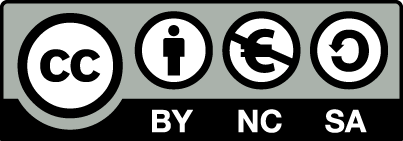 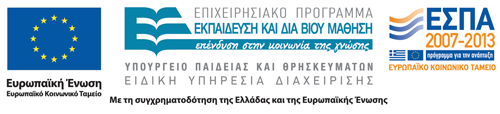 Σημειώματα
Σημείωμα Αναφοράς
Copyright Τεχνολογικό Εκπαιδευτικό Ίδρυμα Αθήνας, Κατερίνα Γεωργούλη 2014. Κατερίνα Γεωργούλη. «Ενότητα 10: Παραγωγή Ενδιάμεσου Κώδικα (Σημασιολογικές ρουτίνες μετάφρασης-Μέρος B)». Έκδοση: 1.0. Αθήνα 2014. Διαθέσιμο από τη δικτυακή διεύθυνση: ocp.teiath.gr.
Σημείωμα Αδειοδότησης
Το παρόν υλικό διατίθεται με τους όρους της άδειας χρήσης Creative Commons Αναφορά, Μη Εμπορική Χρήση Παρόμοια Διανομή 4.0 [1] ή μεταγενέστερη, Διεθνής Έκδοση.   Εξαιρούνται τα αυτοτελή έργα τρίτων π.χ. φωτογραφίες, διαγράμματα κ.λ.π., τα οποία εμπεριέχονται σε αυτό. Οι όροι χρήσης των έργων τρίτων επεξηγούνται στη διαφάνεια  «Επεξήγηση όρων χρήσης έργων τρίτων». 
Τα έργα για τα οποία έχει ζητηθεί άδεια  αναφέρονται στο «Σημείωμα  Χρήσης Έργων Τρίτων».
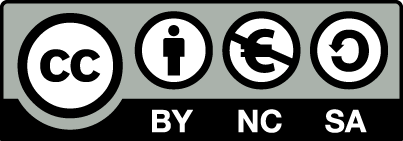 [1] http://creativecommons.org/licenses/by-nc-sa/4.0/ 
Ως Μη Εμπορική ορίζεται η χρήση:
που δεν περιλαμβάνει άμεσο ή έμμεσο οικονομικό όφελος από την χρήση του έργου, για το διανομέα του έργου και αδειοδόχο
που δεν περιλαμβάνει οικονομική συναλλαγή ως προϋπόθεση για τη χρήση ή πρόσβαση στο έργο
που δεν προσπορίζει στο διανομέα του έργου και αδειοδόχο έμμεσο οικονομικό όφελος (π.χ. διαφημίσεις) από την προβολή του έργου σε διαδικτυακό τόπο
Ο δικαιούχος μπορεί να παρέχει στον αδειοδόχο ξεχωριστή άδεια να χρησιμοποιεί το έργο για εμπορική χρήση, εφόσον αυτό του ζητηθεί.
Επεξήγηση όρων χρήσης έργων τρίτων
Δεν επιτρέπεται η επαναχρησιμοποίηση του έργου, παρά μόνο εάν ζητηθεί εκ νέου άδεια από το δημιουργό.
©
διαθέσιμο με άδεια CC-BY
Επιτρέπεται η επαναχρησιμοποίηση του έργου και η δημιουργία παραγώγων αυτού με απλή αναφορά του δημιουργού.
διαθέσιμο με άδεια CC-BY-SA
Επιτρέπεται η επαναχρησιμοποίηση του έργου με αναφορά του δημιουργού, και διάθεση του έργου ή του παράγωγου αυτού με την ίδια άδεια.
διαθέσιμο με άδεια CC-BY-ND
Επιτρέπεται η επαναχρησιμοποίηση του έργου με αναφορά του δημιουργού. 
Δεν επιτρέπεται η δημιουργία παραγώγων του έργου.
διαθέσιμο με άδεια CC-BY-NC
Επιτρέπεται η επαναχρησιμοποίηση του έργου με αναφορά του δημιουργού. 
Δεν επιτρέπεται η εμπορική χρήση του έργου.
Επιτρέπεται η επαναχρησιμοποίηση του έργου με αναφορά του δημιουργού
και διάθεση του έργου ή του παράγωγου αυτού με την ίδια άδεια.
Δεν επιτρέπεται η εμπορική χρήση του έργου.
διαθέσιμο με άδεια CC-BY-NC-SA
διαθέσιμο με άδεια CC-BY-NC-ND
Επιτρέπεται η επαναχρησιμοποίηση του έργου με αναφορά του δημιουργού.
Δεν επιτρέπεται η εμπορική χρήση του έργου και η δημιουργία παραγώγων του.
διαθέσιμο με άδεια 
CC0 Public Domain
Επιτρέπεται η επαναχρησιμοποίηση του έργου, η δημιουργία παραγώγων αυτού και η εμπορική του χρήση, χωρίς αναφορά του δημιουργού.
Επιτρέπεται η επαναχρησιμοποίηση του έργου, η δημιουργία παραγώγων αυτού και η εμπορική του χρήση, χωρίς αναφορά του δημιουργού.
διαθέσιμο ως κοινό κτήμα
χωρίς σήμανση
Συνήθως δεν επιτρέπεται η επαναχρησιμοποίηση του έργου.
17
Διατήρηση Σημειωμάτων
Οποιαδήποτε αναπαραγωγή ή διασκευή του υλικού θα πρέπει να συμπεριλαμβάνει:
το Σημείωμα Αναφοράς
το Σημείωμα Αδειοδότησης
τη δήλωση Διατήρησης Σημειωμάτων
το Σημείωμα Χρήσης Έργων Τρίτων (εφόσον υπάρχει)
μαζί με τους συνοδευόμενους υπερσυνδέσμους.
Χρηματοδότηση
Το παρόν εκπαιδευτικό υλικό έχει αναπτυχθεί στo πλαίσιo του εκπαιδευτικού έργου του διδάσκοντα.
Το έργο «Ανοικτά Ακαδημαϊκά Μαθήματα στο ΤΕΙ Αθήνας» έχει χρηματοδοτήσει μόνο την αναδιαμόρφωση του εκπαιδευτικού υλικού. 
Το έργο υλοποιείται στο πλαίσιο του Επιχειρησιακού Προγράμματος «Εκπαίδευση και Δια Βίου Μάθηση» και συγχρηματοδοτείται από την Ευρωπαϊκή Ένωση (Ευρωπαϊκό Κοινωνικό Ταμείο) και από εθνικούς πόρους.
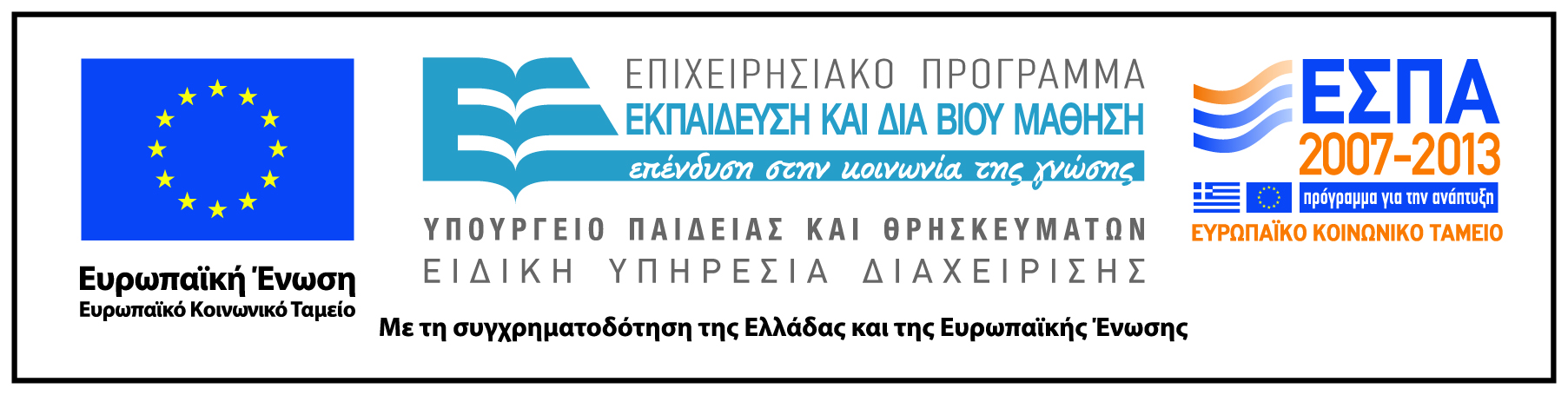